Describe, name and sort 3-D shapes.
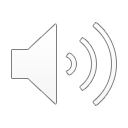 How many edges, vertices and faces does this cube have?
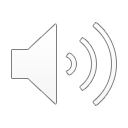 That’s 9 edges …plus the 3 that we can’t see, makes 12.
12 edges
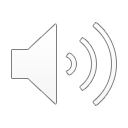 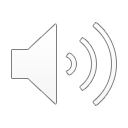 8 vertices
6 faces
1
Year 3
[Speaker Notes: Hold up a cube. Point to the faces, edges and vertices on the cube.]
Describe, name and sort 3-D shapes.
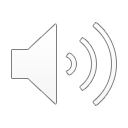 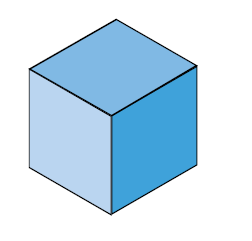 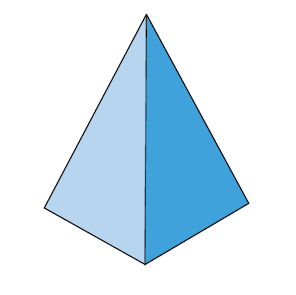 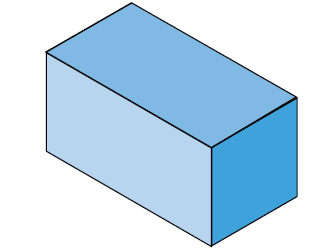 A polyhedron is a solid shape with all flat faces. It doesn’t have any curved faces.
2
Year 3
[Speaker Notes: Look at a selection of 3-D shapes.]
Describe, name and sort 3-D shapes.
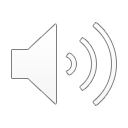 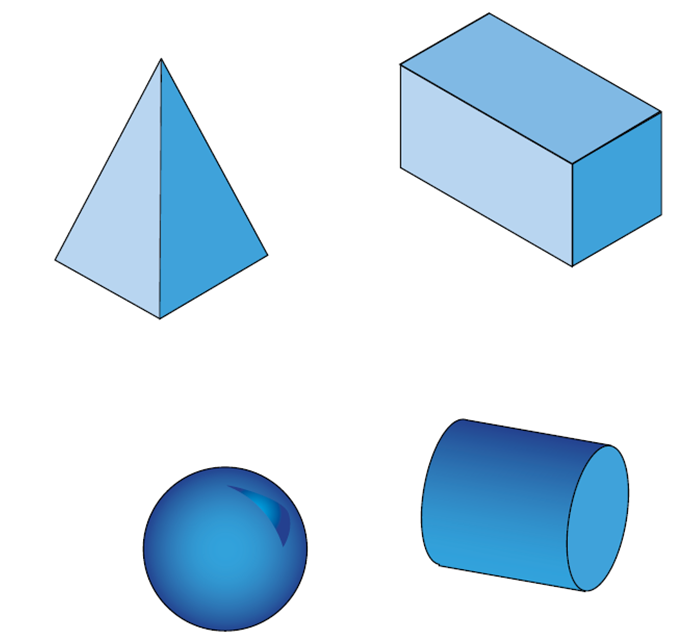 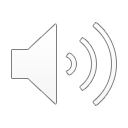 Which of these shapes are not polyhedrons?
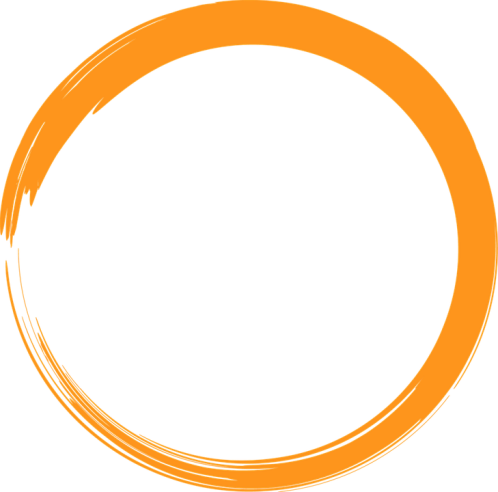 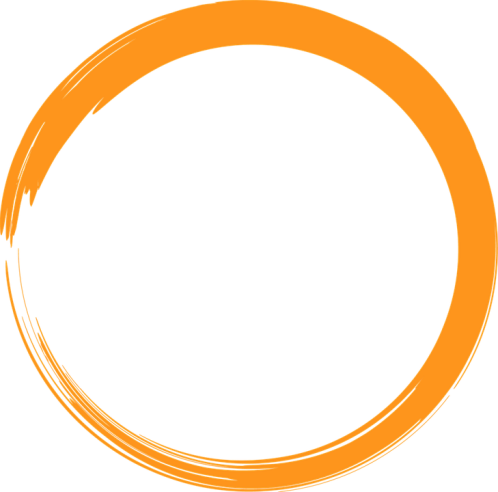 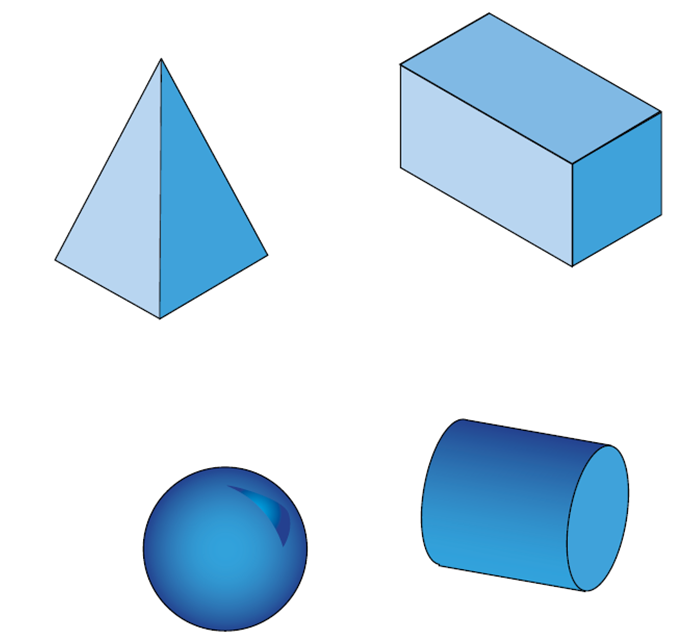 3
Year 3
Describe, name and sort 3-D shapes.
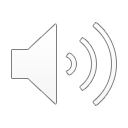 There is a 3-D shapein this bag.Read each clue…What do you think it might be?What can’t it be?
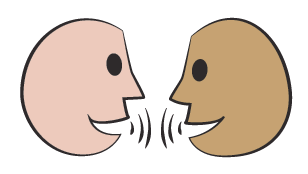 It is not a polyhedron.
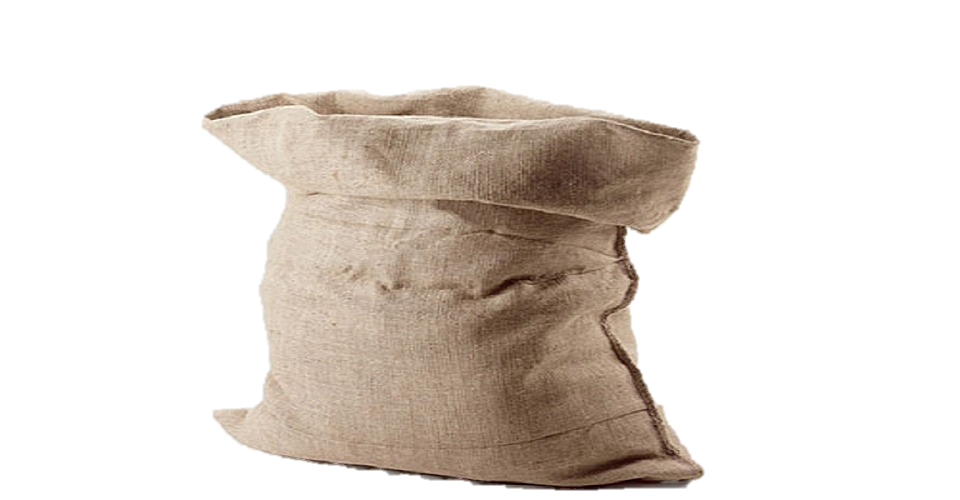 It has 3 faces,no vertices, and2 edges.
2 faces are circles.
4
Year 3
Describe, name and sort 3-D shapes.
It is a cylinder!
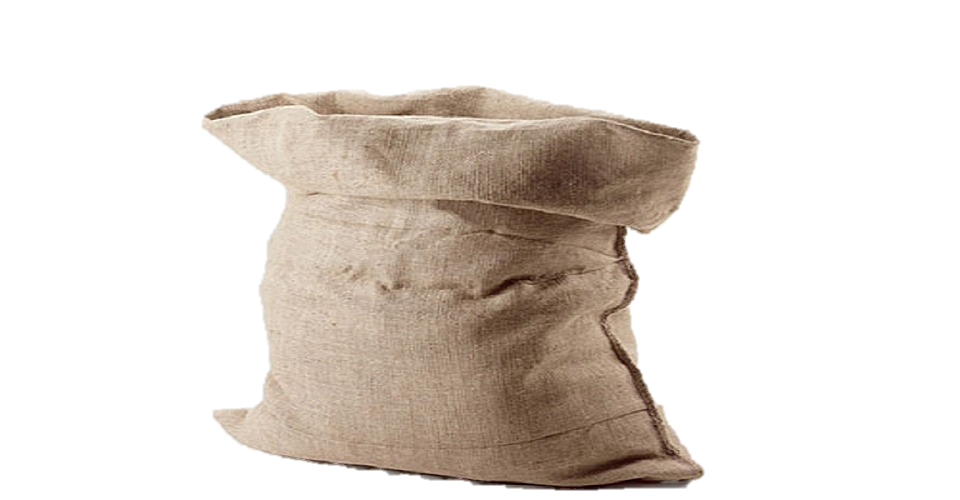 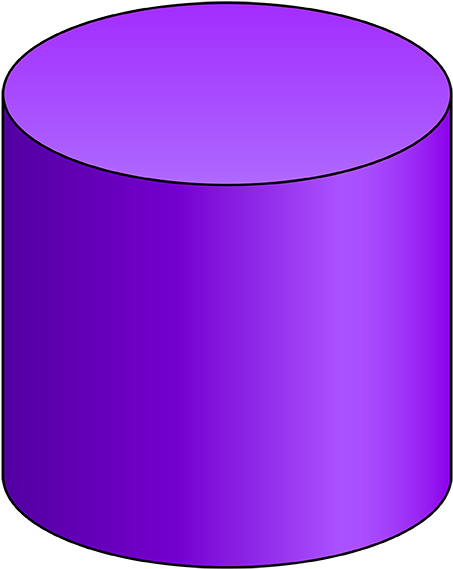 5
Year 3
Describe, name and sort 3-D shapes.
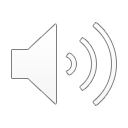 There is a 3-D shape in this bag. What do you think it might be? What can’t it be?
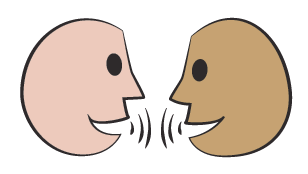 It is a polyhedron.
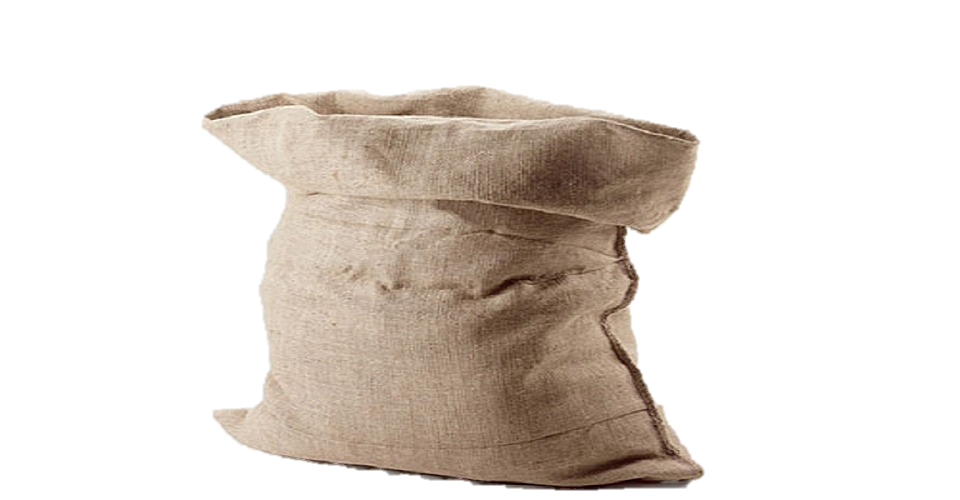 It has 6 faces,8 vertices, and12 edges.
4 faces are not squares.
6
Year 3
Describe, name and sort 3-D shapes.
It is a cuboid!
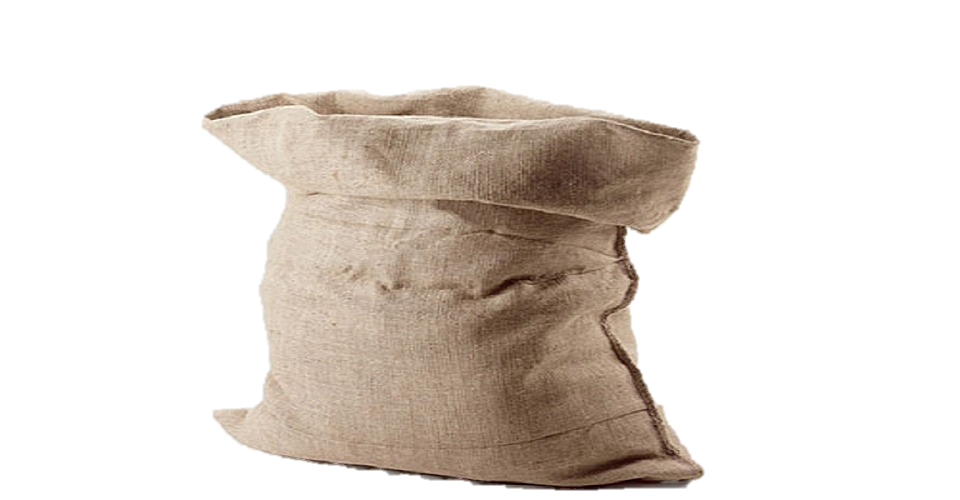 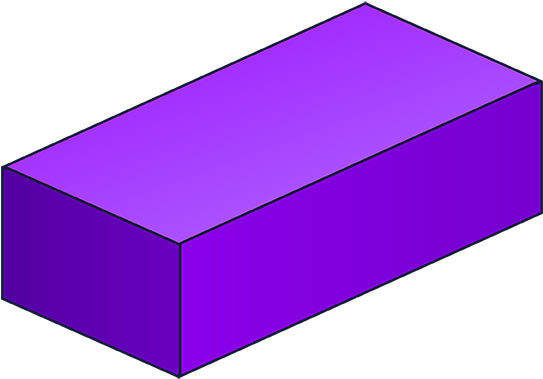 7
Year 3
Describe, name and sort 3-D shapes.
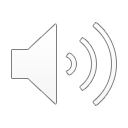 There is a 3-D shape in this bag. What do you think it might be? What can’t it be?
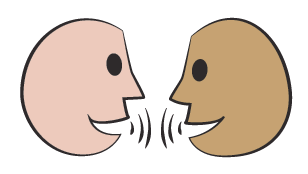 It is a polyhedron.
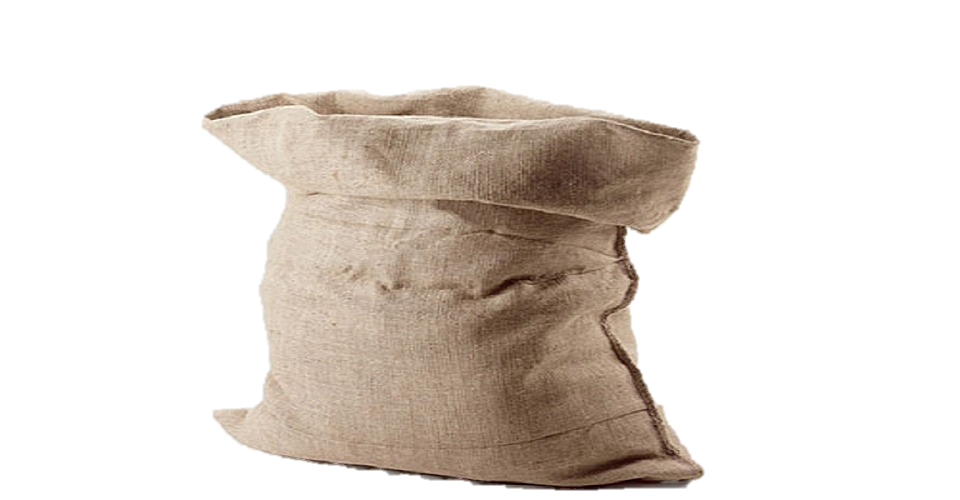 It has 5 faces,6 vertices, and9 edges.
3 faces are rectangles and 2 faces are triangles.
8
Year 3
Describe, name and sort 3-D shapes.
It is a 
triangular prism!
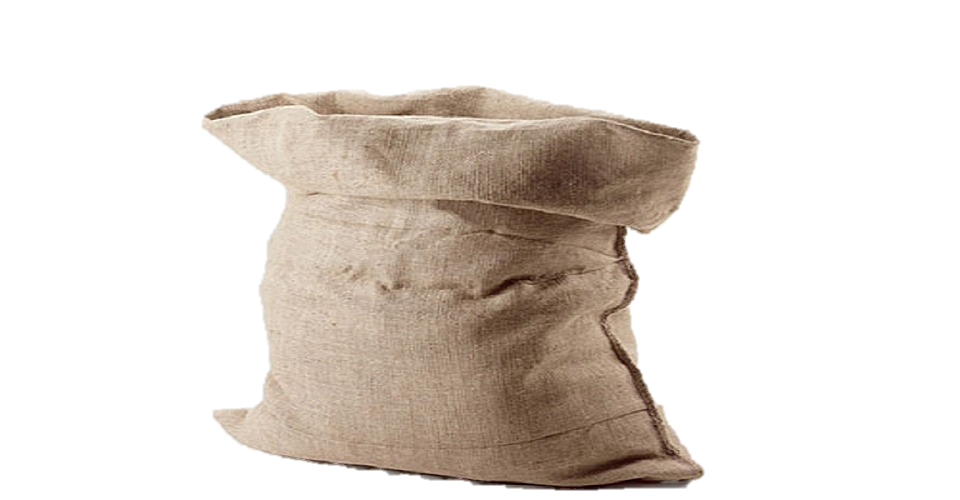 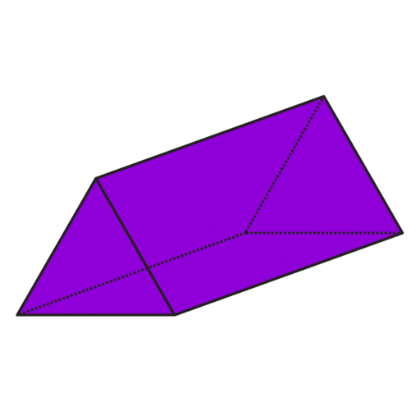 You might not have known the name of this shape, but could you imagine what it looked like?
9
Year 3